Kód ITMS projektu: 26130130075
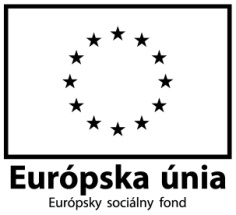 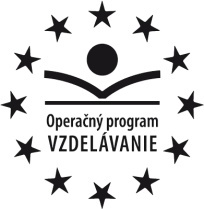 Inovatívne vzdelávanie ako nástroj pre inklúziu MRK do vyučovacieho procesu a spoločnosti na 
ZŠ Zámutov
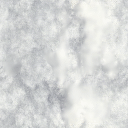 Sociálne a politické konflikty –

                                                  vojny a terorizmus
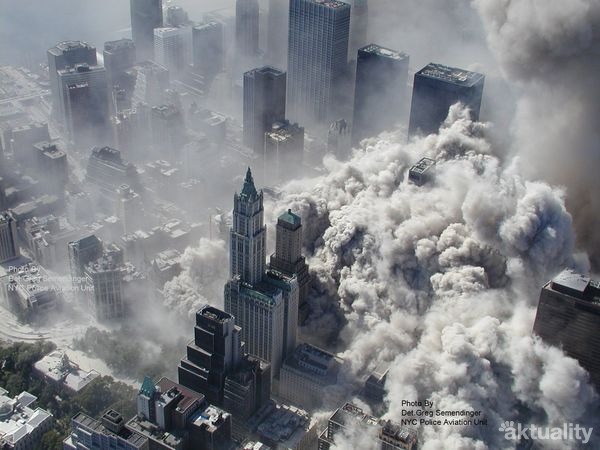 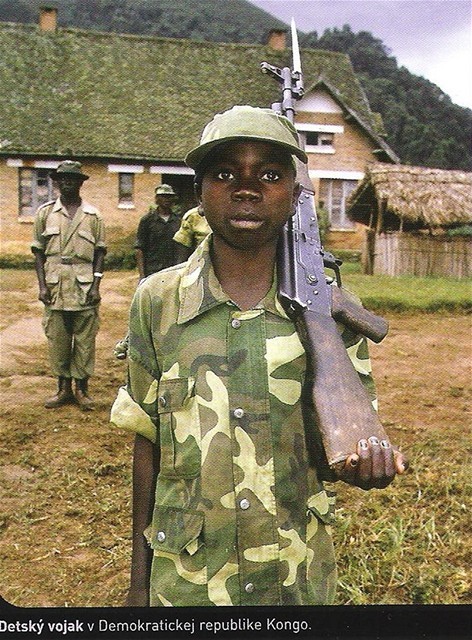 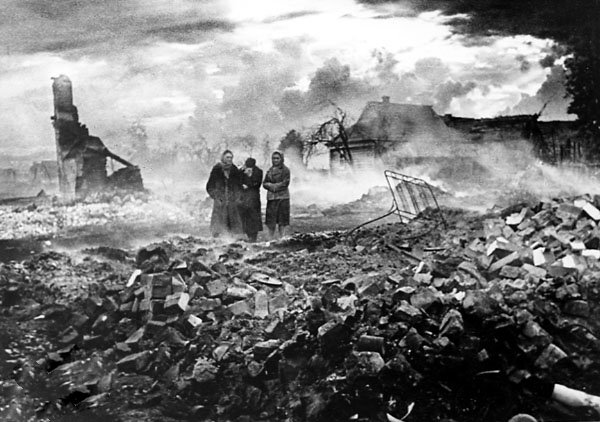 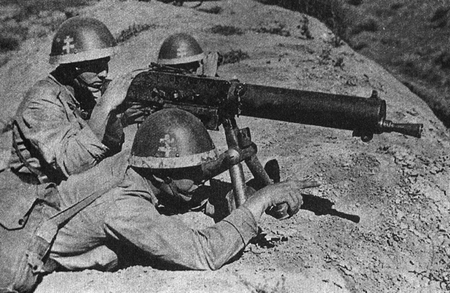 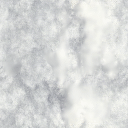 Kompromis:
- dohoda na základe vzájomných ústupkov.
/Hlinená tabuľka mierovej zmluvy Chetitov a Egypťanov v staroveku- dnes na budove OSN.
      Táto zmluva nebola nikdy porušená.
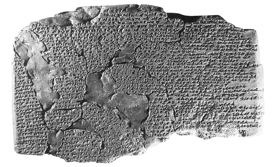 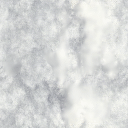 Neochota riešiť napätia      kompromisom vedie ku konfliktom,      k vojnám a teroristickým útokom.
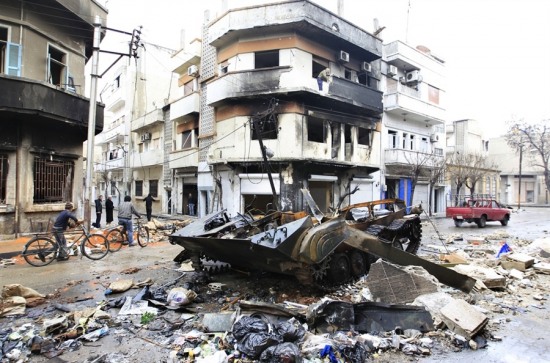 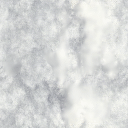 Hlavné príčiny vojen:
hospodárske záujmy,

nábožensko-etnické konflikty.
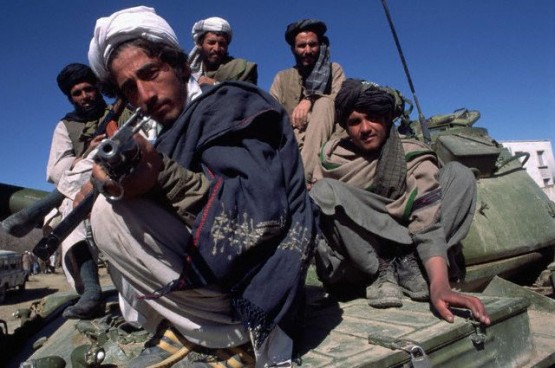 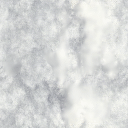 Vojny môžu byť:
lokálne/ na určitom území/
občianske/ v štáte o politickú moc/
svetové/ 1. a 2. svetová vojna/
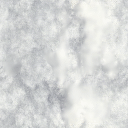 1. svetová vojna
28. júl 1914   -    11. november  1918
Vojna vznikla ako dôsledok krajného zostrenia rozporov medzi svetovými mocnosťami v zápase o sféru vplyvu, kolónie, zdroje surovín, odbytiská a trhy. Najagresívnejšie vystupovalo Nemecko.
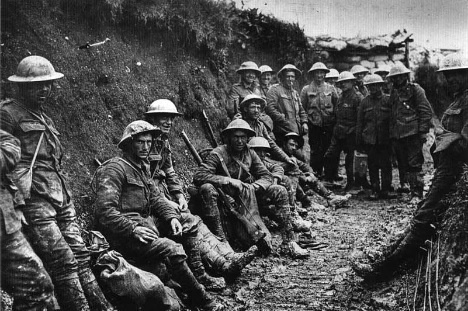 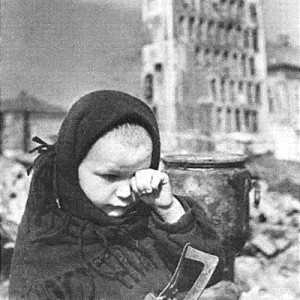 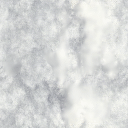 2. svetová vojna
1. september 1939 – 8. máj 1945  - Európa
2. september 1945 - Tichomorie
Druhá svetová vojna je dodnes najväčší a najrozsiahlejší ozbrojený konflikt v dejinách ľudstva, ktorý stál život asi 45 až 60 miliónov ľudí. Boje prebiehali v Európe, Ázii a Afrike a zúčastňovali sa na nich muži i ženy aj z oboch ďalších obývaných kontinentov: Ameriky a Austrálie. Počas šiestich rokov trvania zomreli desiatky miliónov civilistov, milióny príslušníkov ozbrojených síl, boli zničené celé mestá a spôsobené nevyčísliteľné škody na majetku a kultúrnom dedičstve ľudstva.
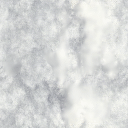 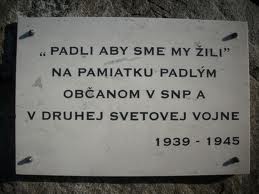 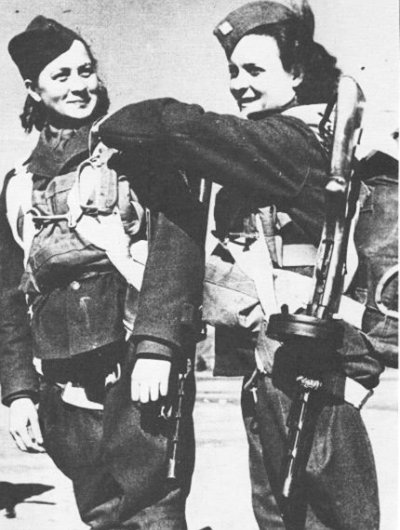 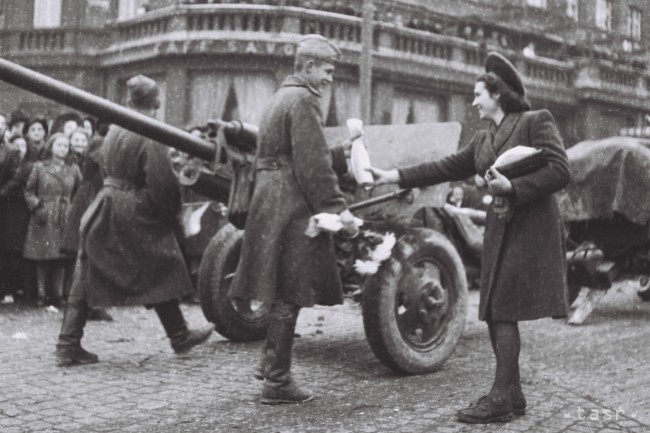 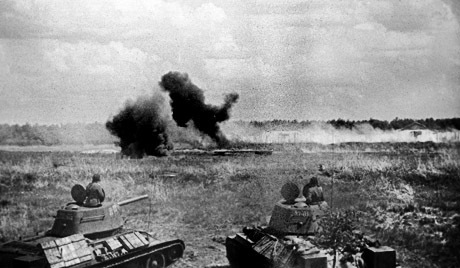 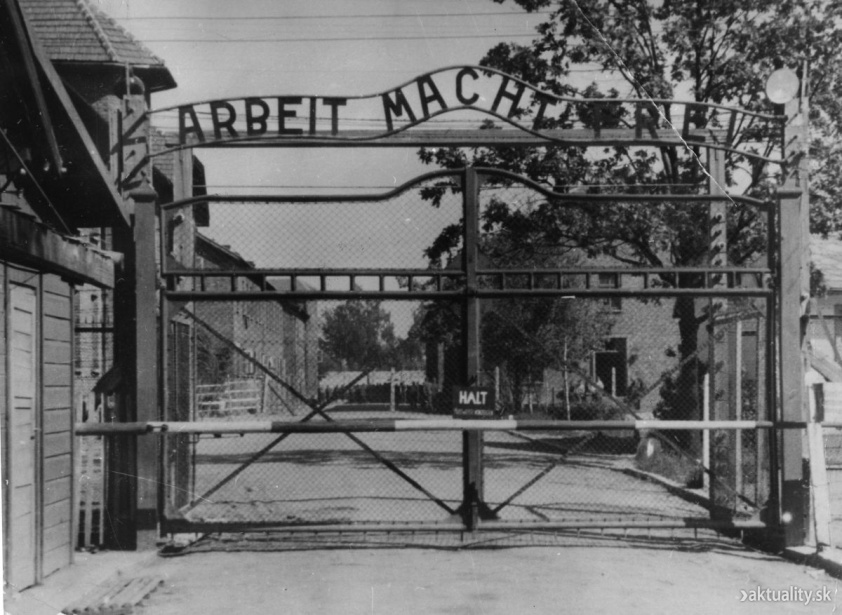 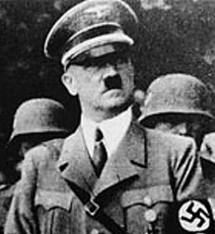 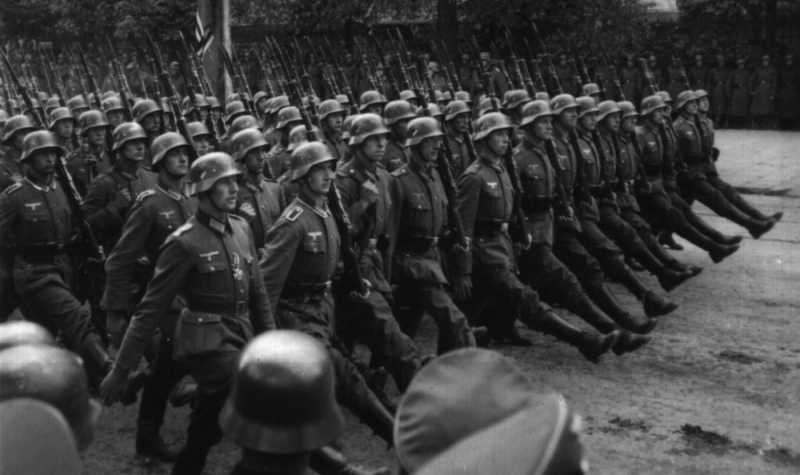 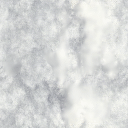 Terorizmus -nezákonné použitie sily v záujme presadenia svojich cieľov
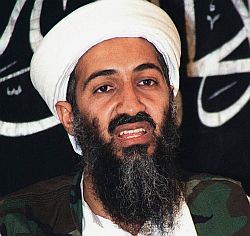 Najznámejšie svetové teroristické skupiny:
Hizballáh 
   Hamas 
   Fatah 
   Islamský džihád 
   OOP (Organizácia pre oslobodenie Palestíny) 
   al-Káida 
   ETA
   IRA
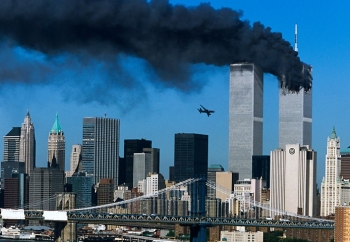 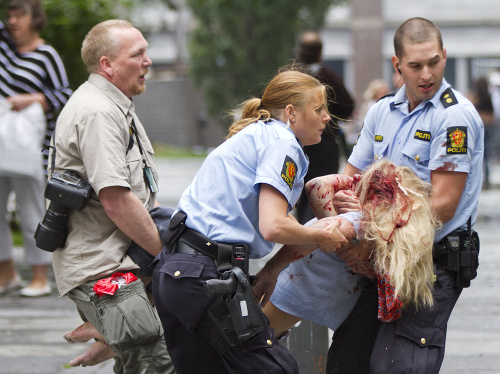 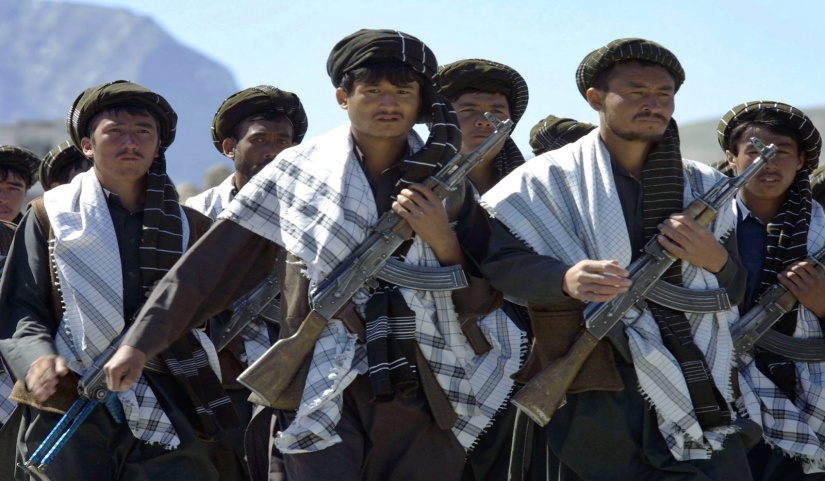 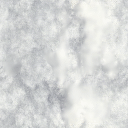 Rizikové krajiny z hľadiska terorizmu:
Pakistan
Palestína
Izrael
Afganistan
Irak
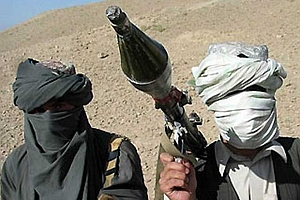 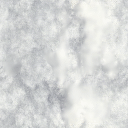 - Medzinárodné spoločenstvo sa snaží spojiť svoje sily a bojovať proti terorizmu
 - Krajiny odmietajú ústupky teroristom, dôsledne kontrolujú letiská, lietadlá...
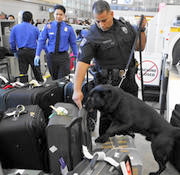 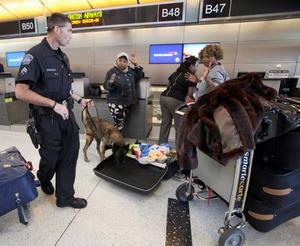 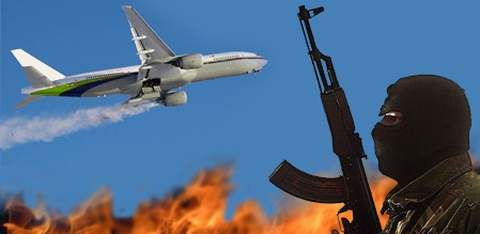 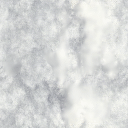 Rôznorodosť ľudskej spoločnosti vedie k vzniku napätia.

Bez snahy riešenia kompromisom vznikajú konflikty, až vojny.

Vojny- sú výsledkom presadzovania cieľov štátov a                     spoločenských skupín s použitím ozbrojených síl.

Vojny: lokálne, občianske, svetové.

Terorizmus vo svete zastrašuje vlády, aby splnili ich požiadavky, ciele ich útokov sú nevinní ľudia.

-    Medzinárodné spoločenstvo spoločne bojuje proti terorizmu.
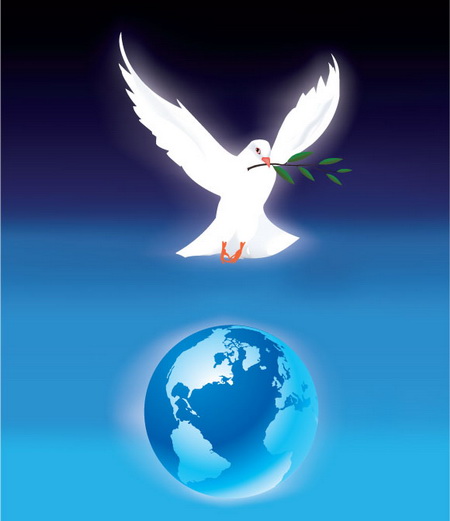 Ďakujem za pozornosť
MVDr. Iveta Onuferová